Progetto LaboratoriAnno Accademico 2024/2025
Corso di Laurea in Infermieristica
Sedi di AOU Città della Salute e della Scienza di Torino, ASL Città di Torino, ASL TO4 Ivrea
Laboratori del 1° anno di corso
Laboratori gestuali (es. Venipuntura)
Laboratori cognitivi (es. Calcoli e Dosaggi)
Laboratori relazionali (es. Erogare informazioni al paziente per un atto tecnico)
Laboratori gestuali-cognitivi-relazionali (es. Valutazione respiratoria)
Laboratori del 1° anno di corso
Condotti da:
Docenti del Corso di Laurea
Collaboratori alla Didattica
Tutor Clinici
Laboratori del 1° anno di corso
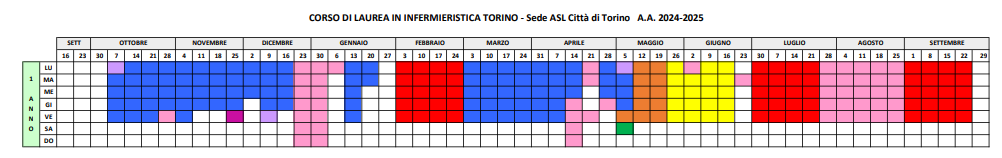 Seconda parte dei laboratori esperienziali durante le ore di tirocinio in sede CLI dall’9/5/2025 al 23/5/2025
Prima parte dei laboratori esperienziali durante i blocchi teorici di:
Infermieristica generale
Infermieristica clinica 1
Infermieristica clinica 2
Relazione d’Aiuto 1
Laboratori certificativi
1 Igiene della mani
2 Gestione dei dispositivi di protezione individuale (DPI)
3 Ergonomia
4 Calcoli e dosaggi
Possibilità di recupero garantita durante le due settimane dedicate ai laboratori
La mancata frequenza dei laboratori dovrà essere recuperata durante il tirocinio
Laboratorio Calcoli e Dosaggi
Accedere alla seguente pagina Moodle
TIROCINIO_1_MED2918_Anno_1_24_25
Effettuare tutte le esercitazioni obbligatoriamente dal 28 febbraio al 4 maggio 2025